John Lewis Invictus Academy Budget Feedback Meeting
Norms
2
GO Team Budget Development Process
YOUR SCHOOL STRATEGIC PLAN…

is your roadmap and your role.
It is your direction, your priorities, your vision, your present, your future.
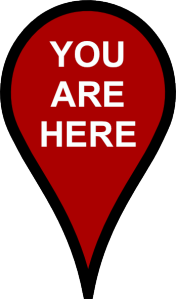 3
[Speaker Notes: Today I will provide an overview of the budget allocations for FY23. We will begin the work of funding the strategic priorities we agreed upon during our strategic review meeting. (IF YOU HAVE NOT DECIDED ON YOUR PRIORITIES, YOU  WILL SAY – WE WILL DECIDE ON OUR PRIORITIES AND THEN DISCUSS ALLOCATING FUNDS TO ADDRESS THOSE PRIORITIES).]
Step 5         GO Team Feedback Session
February – ongoing if necessary
Overview of FY ‘25 GO Team Budget Process
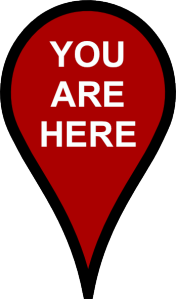 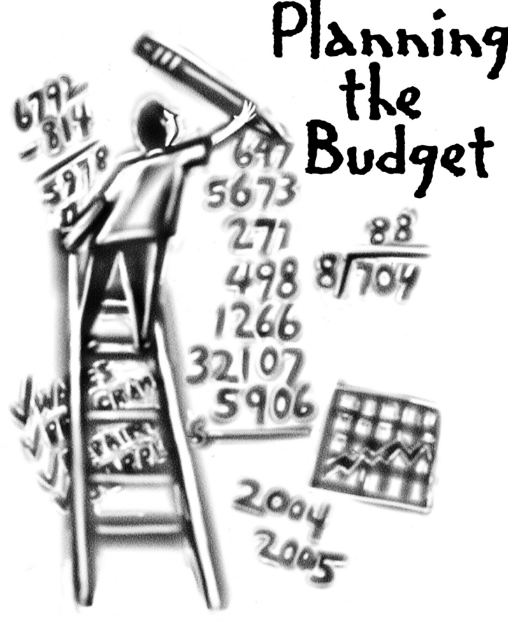 GO Teams are encouraged to have ongoing conversations
Budget Feedback Meeting
What
The GO Team feedback session(s) should be scheduled for the principal to provide an overview of the school’s draft budget for the GO Team members and the general public. 
Why
This meeting provides an opportunity for GO Teams to discuss how the school’s budget has been allocated to support the programmatic needs and key strategic priorities. 
When 
Meetings must be held in February before staffing conferences. May be combined with the allocation meeting (as needed), if the GO Team has completed strategic plan updates and ranked strategic priorities.
5
[Speaker Notes: Looking for general consensus prior to Staffing Conferences]
John Lewis Invictus Academy 
Strategic Plan 

Strategic Plan Priority Ranking
1. Create a culture of high expectations for academic scholarship, civic 
responsibility, and service for students, staff, and families.
2. Prepare and develop knowledgeable staff focused on quality teaching.
3. Close the student achievement gap with general education and students with disabilities. 
4. Implement STEAM-enriched curriculum to drive interdisciplinary and project-based teaching 
and learning approaches.
5. Prepare all students to have the essential life skills to be self-aware, collaborative, and 
accepting of diversity. 
6. Ensure systems and resources are aligned with school priorities
7. Build systems and resources to support STEAM implementation.
Higher
Lower
FY25 Budget Parameters
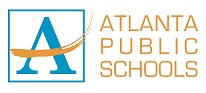 7
[Speaker Notes: Review the priorities that the GO Team has developed and the rationale for these priorities. Feel free to copy this slide if you have more than 3 priorities to account for.]
FY25 Budget Parameters
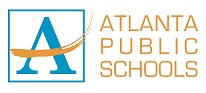 8
[Speaker Notes: Review the priorities that the GO Team has developed and the rationale for these priorities.]
Descriptions of Strategic Plan
Breakout Categories
Priorities: FY25 funding priorities from the school’s strategic plan, ranked by the order of importance. 

APS Five Focus Area: What part of the APS Five is the priority aligned to?

Strategies: Lays out specific objectives for school’s improvement.

Request: “The Ask”  What needs to be funded in order to support the strategy?  

Amount: What is the cost associated with the Request?
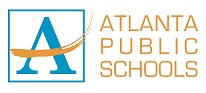 9
FY25 Strategic Plan Break-out
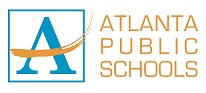 [Speaker Notes: For the next few slides, I will show you how I have allocated the budget to support our strategic priorities. 

Based on our strategic priorities and funds we received, here is a break-out of the priorities, which focus area it addresses, the strategies that will be implemented, the purchase request, which funding source was used and the amount.]
FY25 Strategic Plan Break-out
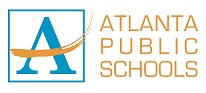 11
[Speaker Notes: For the next few slides, I will show you how I have allocated the budget to support our strategic priorities. 

Based on our strategic priorities and funds we received, here is a break-out of the priorities, which focus area it addresses, the strategies that will be implemented, the purchase request, which funding source was used and the amount.]
FY25 Strategic Plan Break-out
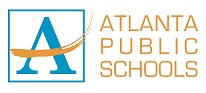 12
[Speaker Notes: For the next few slides, I will show you how I have allocated the budget to support our strategic priorities. 

Based on our strategic priorities and funds we received, here is a break-out of the priorities, which focus area it addresses, the strategies that will be implemented, the purchase request, which funding source was used and the amount.]
Plan for FY25 Title I Family Engagement Funds
$22,140
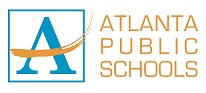 13
[Speaker Notes: For the next few slides, I will show you how I have allocated the budget to support our strategic priorities. 

Based on our strategic priorities and funds we received, here is a break-out of the priorities, which focus area it addresses, the strategies that will be implemented, the purchase request, which funding source was used and the amount.]
FY25 Budget by Function (Required)
*Based on Current Allocation of School Budget
14
[Speaker Notes: I am passing out the definitions for these funding categories. You will see what makes up each category. Although the school’s total budget amount will not change, allocation per function may change depending on our conversations and school needs.]
FY25 Budget by Function (Required)
*Based on Current Allocation of School Budget
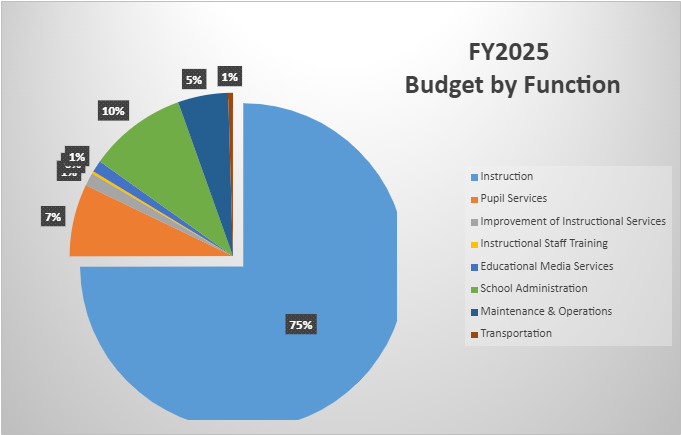 15
[Speaker Notes: Explain the pie chart and allocations]
Discussion of reserve and Holdback funds
Plan for FY25 Title I Holdback
 $___(Insert Amount Here)___
EXAMPLE
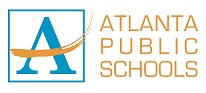 17
[Speaker Notes: For the next few slides, I will show you how I have allocated the budget to support our strategic priorities. 

Based on our strategic priorities and funds we received, here is a break-out of the priorities, which focus area it addresses, the strategies that will be implemented, the purchase request, which funding source was used and the amount.]
Summary of position Changes to Support the Strategic Plan
18
Questions for the GO Team to Consider and Discuss
19
[Speaker Notes: CHAIR - Our final task for today! Here are questions that we need to consider to ensure we have a good working draft budget. Let’s walk through them together.]
Where We’re Going?
Our next meeting is the Budget Approval Meeting 

What:
	During this meeting we will review the budget, which should be updated based on feedback from the staffing conference, Associate Superintendents, and key leaders. After review, GO Teams will need to take action (i.e., vote) on the FY25 Budget.  
Why:
Principals will present the final budget recommendations for GO Team approval. 
When:
All approval meetings must be held after staffing conferences. Budgets must be approved by March 15th.
20
What’s Next?
February 
HR Staffing Conferences (Late February)
March
Final GO Team Approval Meeting (AFTER your school’s Staffing Conference and BEFORE Friday, March 15th)
21
[Speaker Notes: In February, we will meet again to discuss how the school’s budget has been allocated to support the programmatic needs and FY23 key strategic priorities. 

If think we need to continue our budget conversations, we will schedule additional meetings. My goal is to make sure your voices are reflected in our school’s budget.

I will also be meeting with my Associate Superintendent, program managers and other key leaders to go over our budget and to make sure the school is meeting the standards of service and appropriately staffing.

During the week of Feb. 24th -March 2nd , HR Staffing Conferences will be held.  At this meeting, I will present my plan for staff utilization, resource distribution and plan for staffing implications.

We will need to approve the budget at the ________ meeting.]
Thank you
22